Marketing Planning-
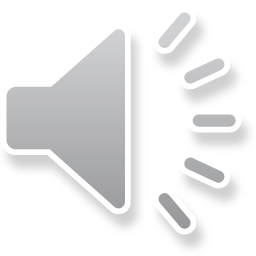 Assist the product manager explore our market, new products.
Marketing planning
Adaptation work summary, marketing planning, event planning, etc.
Completion of the work
Overview of the annual work
Successful Project Showcase
Next year's work plan
CONTENTS
Overview of the annual work
Part 01
Overview of the annual work
Title text presets
Title text presets
Title text presets
Title text presets
Copy paste fonts. Choose the only option to retain text...
Copy paste fonts. Choose the only option to retain text...
Copy paste fonts. Choose the only option to retain text...
Copy paste fonts. Choose the only option to retain text...
Overview of the annual work
Title text presets
Copy paste fonts. Choose the only option to retain text...
Title
Title text presets
Title text presets
Copy paste fonts. Choose the only option to retain text...
Theme color make PPT more will to change.
Adjust the spacing to adapt to Chinese typesetting, use the reference line in PPT.
Title text presets
Copy paste fonts. Choose the only option to retain text...
Overview of the annual work
01.Title text presets
03.Title text presets
Copy paste fonts. Choose the only option to retain text.
......
Copy paste fonts. Choose the only option to retain text.
......
04.Title text presets
02.Title text presets
Copy paste fonts. Choose the only option to retain text.
......
Copy paste fonts. Choose the only option to retain text.
......
Overview of the annual work
Title text presets
Title text presets
Title text presets
Title text
Title text
Title text
Title text
Title text
Title text
Title text
Title text
Title text
Title text
Supporting text here.
You can use the icon library in iSlide  (www.islide.cc) to filter and replace existing icon elements with one click.
Supporting text here.
You can use the icon library in iSlide  (www.islide.cc) to filter and replace existing icon elements with one click.
Supporting text here.
You can use the icon library in iSlide  (www.islide.cc) to filter and replace existing icon elements with one click.
JobCompletion
Part 02
JobCompletion
1
2
3
4
Title text presets
Title text presets
Title text presets
Title text presets
Supporting text here. 
......
Supporting text here. 
......
Supporting text here. 
......
Supporting text here. 
......
JobCompletion
Title text presets
01.Title text presets
02.Title text presets
03.Title text presets
Unified fonts make reading more fluent.
Theme color make PPT more will to change.
Adjust the spacing to adapt to Chinese typesetting, use the reference line in PPT.
Supporting text here. 
When you copy and paste, choose "keep text only" option.
Supporting text here. 
When you copy and paste, choose "keep text only" option.
Supporting text here. 
When you copy and paste, choose "keep text only" option.
JobCompletion
Title text presets
Title text presets
Title text presets
Title text presets
Supporting text here. 
When you copy and paste, choose "keep text only" option.
......
Supporting text here. 
When you copy and paste, choose "keep text only" option.
......
Supporting text here. 
When you copy and paste, choose "keep text only" option.
......
Supporting text here. 
When you copy and paste, choose "keep text only" option.
......
JobCompletion
01.Title text presets
02.Title text presets
03.Title text presets
Supporting text here. 
When you copy and paste, choose "keep text only" option.
Supporting text here. 
When you copy and paste, choose "keep text only" option.
Supporting text here. 
When you copy and paste, choose "keep text only" option.
Successful Project Showcase
Part 03
Successful Project Showcase
Supporting text here.
When you copy and paste, choose "keep text only" option.
Title text
Supporting text here.
When you copy and paste, choose "keep text only" option.
Supporting text here.
When you copy and paste, choose "keep text only" option.
Title text
Title text
Successful Project Showcase
Supporting text here.
When you copy and paste, choose "keep text only" option.
Supporting text here.
When you copy and paste, choose "keep text only" option.
Title text
Title text
Successful Project Showcase
Title
Text
Title
Text
Title
Text
Successful Project Showcase
Title text presets
Title text presets
Title text presets
Title text presets
Title text presets
Copy paste fonts. Choose the only option to retain text...
Copy paste fonts. Choose the only option to retain text...
Copy paste fonts. Choose the only option to retain text...
Copy paste fonts. Choose the only option to retain text...
Copy paste fonts. Choose the only option to retain text...
Next year's work plan
Part 04
Next year's work plan
Title text presets
Copy paste fonts. Choose the only option to retain text...
40%
80%
60%
80%
90%
Title text presets
Supporting text here. 
When you copy and paste, choose "keep text only" option.
Next year's work plan
Title text presets
Title text presets
Title text presets
Title text presets
Title text presets
Next year's work plan
46%
46%
46%
TEXT HERE
TEXT HERE
TEXT HERE
Title text presets
Supporting text here. 
When you copy and paste, choose "keep text only" option.
Next year's work plan
47%
65%
50%
64%
TEXHERE
TEXT HERE
TEXT HERE
TEXT HERE
TEXT HERE
Supporting text here
Next year's work plan
56%
76%
39%
63%
Title text presets
Supporting text here. 
When you copy and paste, choose "keep text only" option.
Next year's work plan
53%
TEXT HERE
Supporting text here
Thank  you!
https://www.freeppt7.com